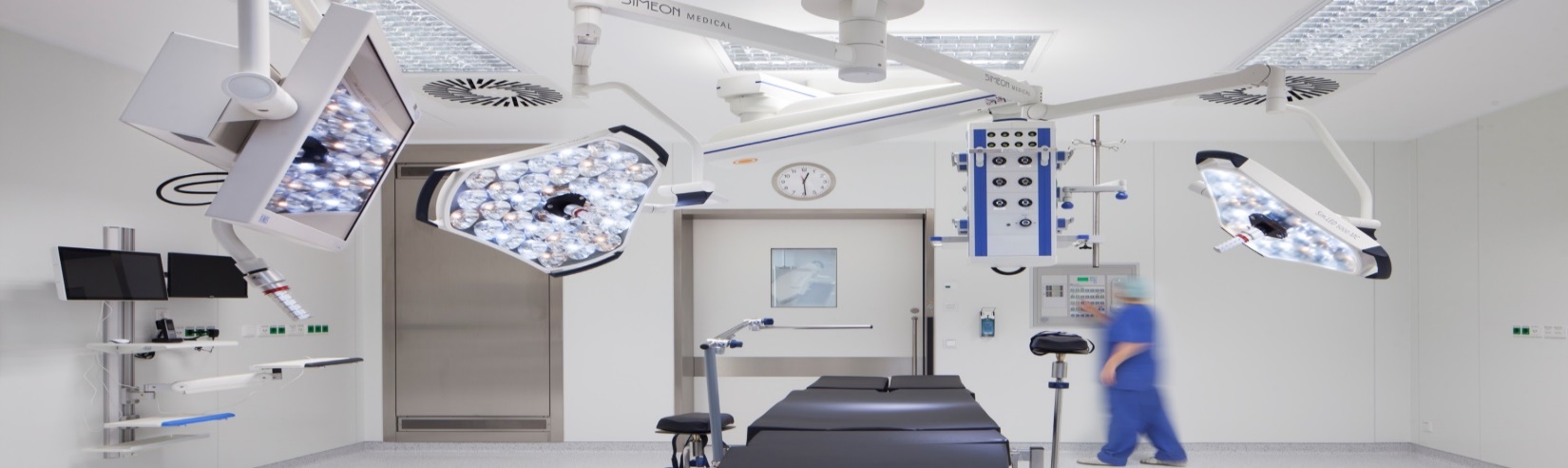 Wir leben Medizintechnik- Bewirtschaftung!
Kaufmännischer Mitarbeiter/ Administration (m/w/d) in Vollzeit in Kirchheimbolanden

HIERFÜR SUCHEN WIR SIE!
Wir sind ein europaweit führendes Dienstleistungsunternehmen im Bereich der Medizintechnik und sorgen als spezialisierter Dienstleister dafür, dass die hochkomplexe Medizintechnik in Krankenhäusern zuverlässig funktioniert und wirtschaftlich betrieben wird.
Als Mitarbeiter in der Administration bilden Sie das kaufmännische Gegenstück zu unseren Medizintechnikern vor Ort

IHRE AUFGABEN:
Rechnungs- und Auftragsbearbeitung
Kunden- und projektbezogene Aufgaben
Datenerfassung in der EDV 
Terminüberwachung für unsere Kundenprojekte, sowie Vertragsmanagement

DAS BRINGEN SIE MIT:
Eine abgeschlossene Ausbildung oder ein Studium im kaufmännischen Bereich
Erste Berufserfahrung im Bereich Rechnungswesen und Rechnungsprüfung
Sicherer Umgang mit dem PC und allgemeinen Anwendungsprogrammen (MS-Office)
Eine hohe Motivation sowie eine dienstleistungsorientierte, sichere und selbstständige Arbeitsweise

IHRE BENEFITS:
unbefristeter Arbeitsvertrag und 30 Tage Urlaub
Freundliches, teamorientiertes Betriebsklima und Mitarbeiterevents
Intensive Einarbeitung sowie individuelle Fort- und Weiterbildungsmöglichkeiten
Sicherer Arbeitsplatz im Bereich Gesundheitswesen
Jobrad, Zuschuss zur betrieblichen Altersvorsorge und weitere Corporate Benefits
uns läuft hier nichts
HERMED Technische Beratungs GmbH
Personalabteilung, Frau Claudia Becker
Marnheimer Straße 63 A
67292 Kirchheimbolanden
Telefon: 	+49 6352 4016-55
E-Mail:	claudia.becker@hermed.de
Internet:	www.hermed.de
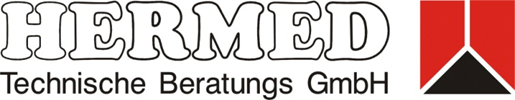